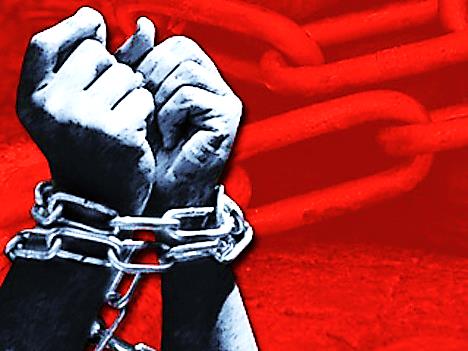 Moses (Sin Enslaves but Jesus Sets Us Free)
Note: After you download the slideshow, you may also need to download some videos from YouTube & add them into this PowerPoint. This tool can help you: Free YouTube Download
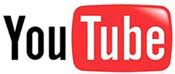 We present these messages in outdoor venues using the SonShineTent.Watch the video of our service that goes with this message, click here: http://campaignkerusso.org/?p=10406
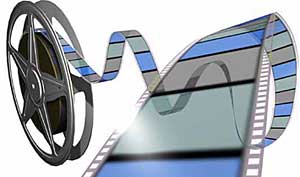 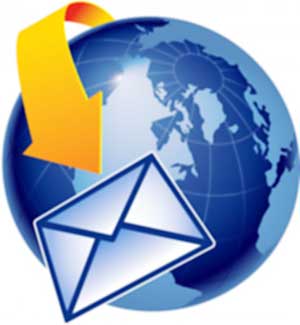 We would love to know more about the people who download our lessons & sermons. We invite you to email us & let us know where & how you use them. 
info@campaignkerusso.org
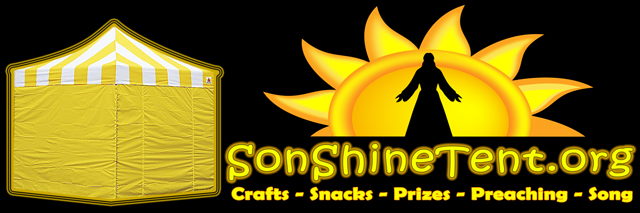 Welcome All
Let’s Begin with Prayer
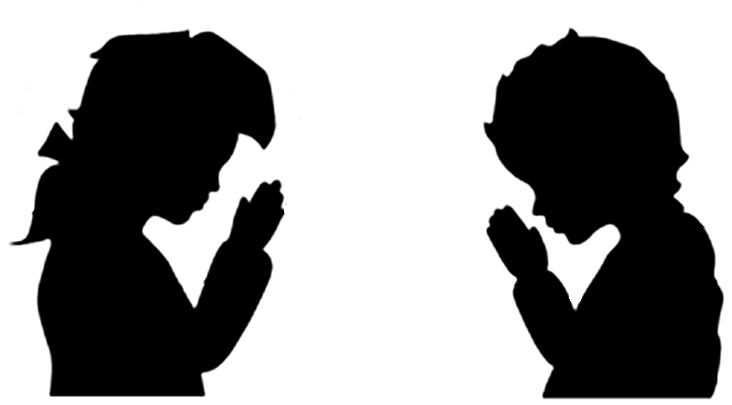 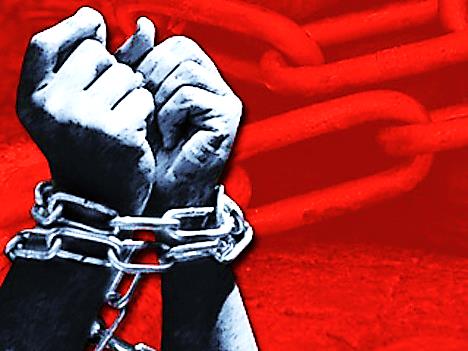 Moses (Sin Enslaves but Jesus Sets Us Free)
Song: Go Down Moses
Video Goes HereTitle: Go Down MosesDownload Here:
https://www.youtube.com/watch?v=vf6jBP4YXwo
Song: Pharaoh Pharoah
Video Goes HereTitle: Pharaoh PharoahDownload Here:
https://www.youtube.com/watch?v=y7O4kWKTNPA
Moses is a Mere Reflection of Jesus to Come
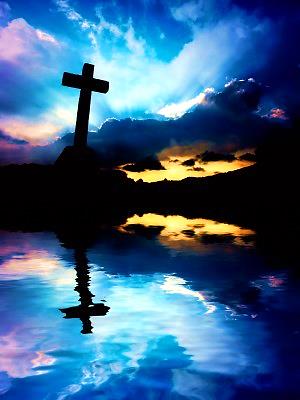 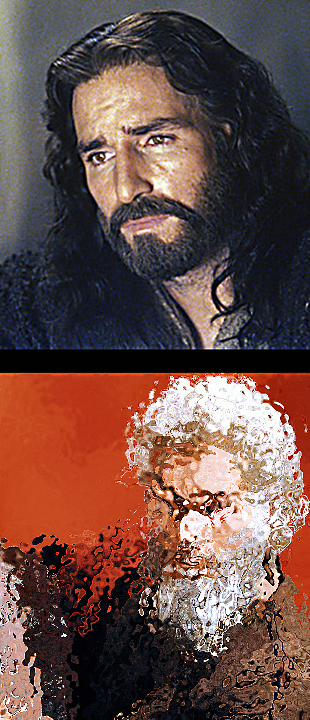 Moses is a Mere Reflection of Jesus to Come 

Moses said:
“The Lord your God will send you a prophet, an Israelite like me. You must listen to him.” 
Deut. 18:15
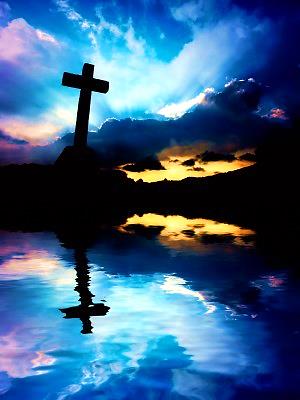 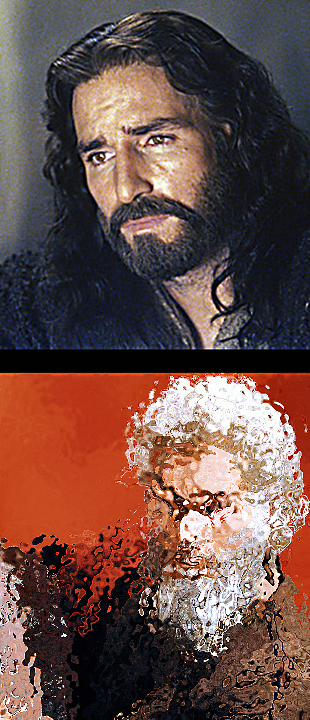 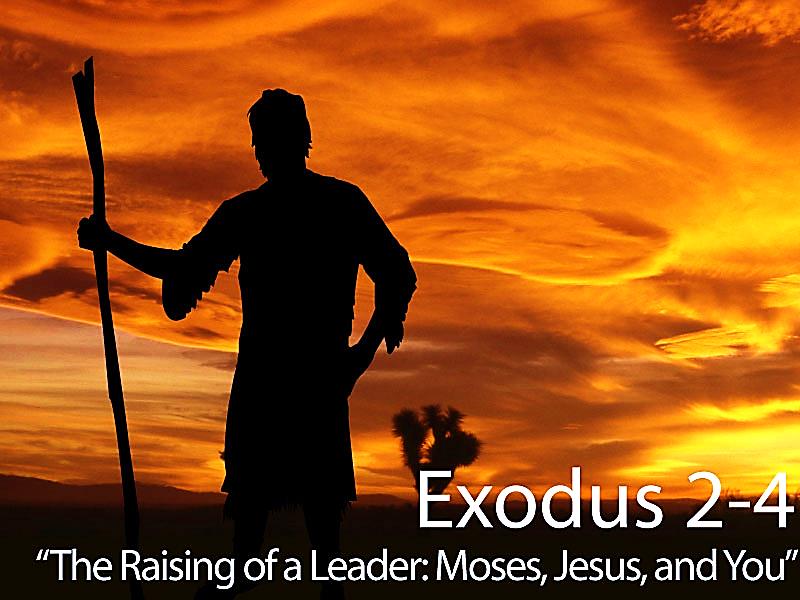 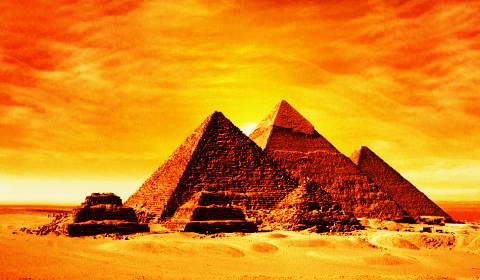 Just as Jesus was called to save men from the bondage of their sins, Moses was called to save the Jews from the bondage of slavery in Egypt.
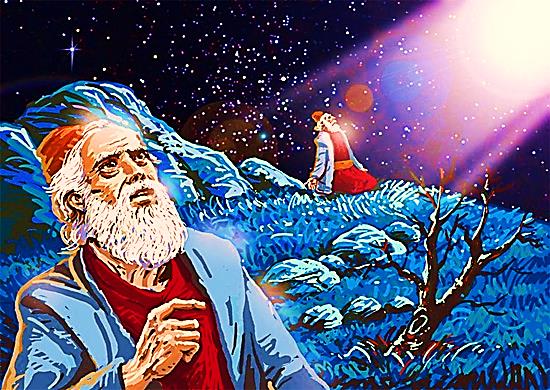 “God said to Abram, ‘Know for sure that your children and those born after them will be strangers in a land that is not theirs. There, they will be servants and suffer for 400 years.”’ Gen 15:13
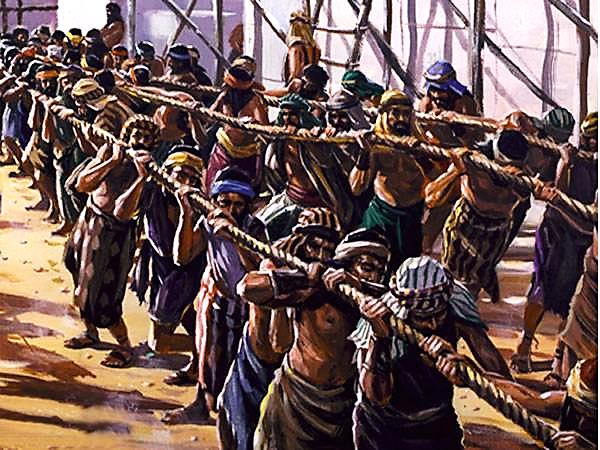 Exodus Means: “To Get Out”
We are going to learn how the Israelites got out of Egypt & slavery.
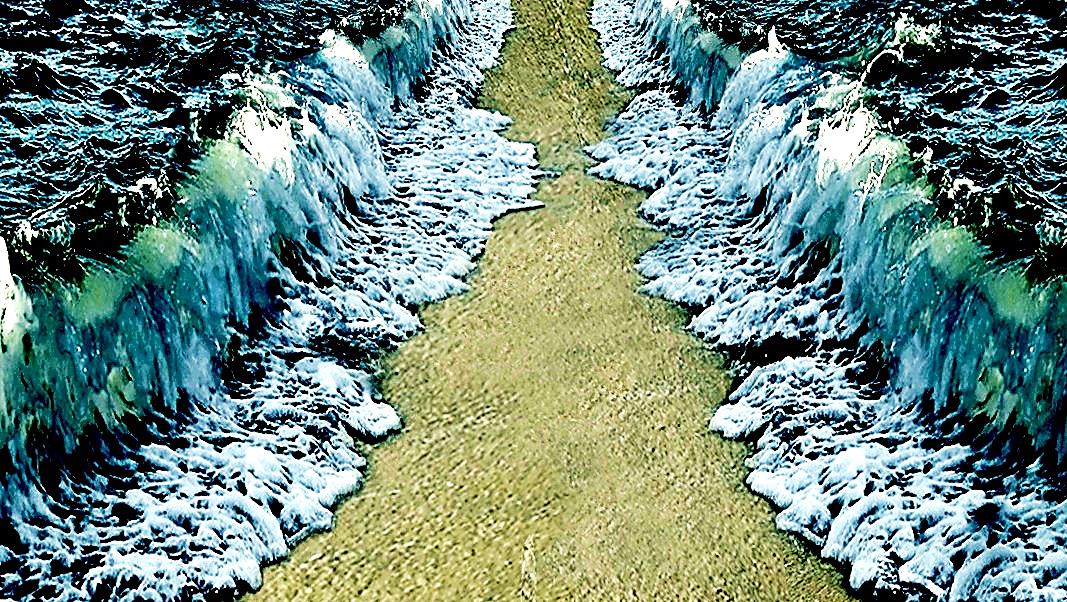 “I am the Lord your God, Who brought you out of the land of Egypt, out of the house where you were servants” 
Ex. 20: 2
God always hears true prayer:

“A long time passed and that king of Egypt died. But the Israelites were still forced to work very hard. They cried for help, and God heard them.” Ex. 2:23
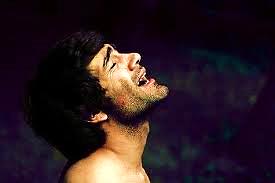 “The Lord said, “I have seen the suffering of My people in Egypt. I have heard their cry because of the men who make them work. I know how they suffer.” Ex. 3:7
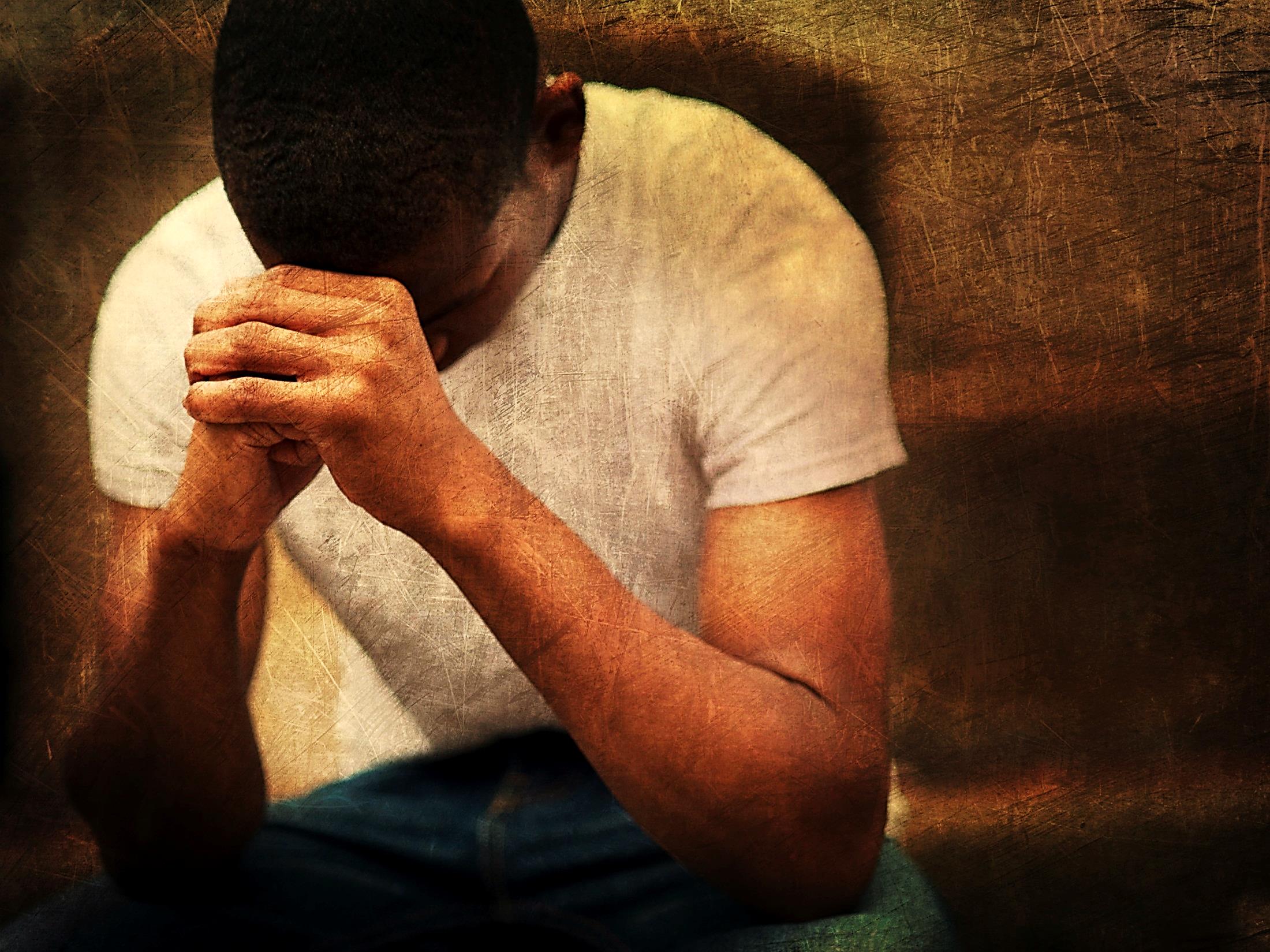 He heard their prayers and He hears ours:
“In my trouble I called to the Lord. Yes, I cried out to my God for help. There in his temple he heard my voice. He heard my cry for help.” 2 Sam. 22:7
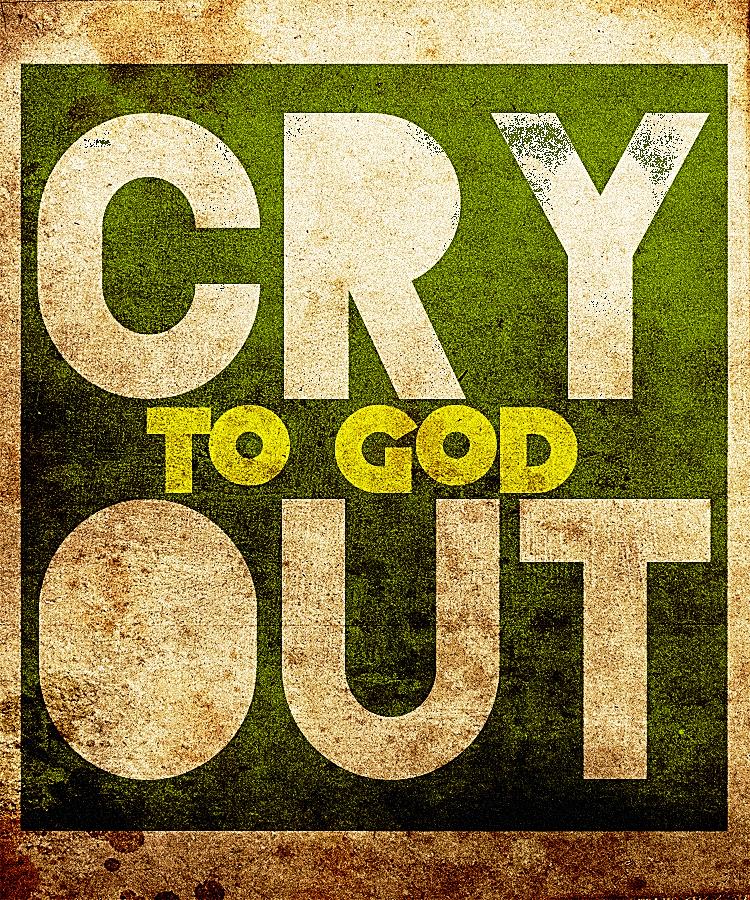 “Don't think that the Lord is too weak to save you or too deaf to hear your call for help!”  Isa 59:1

“Here is a poor man who called out. The Lord heard him and saved him from all his troubles.”                  
Psalm 34:6
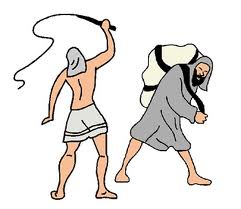 Like Jesus, Moses cared about the suffering of his people:
“When he was forty years old, he thought he should visit his brothers, the Jews. He saw one of the Jews being hurt. Moses helped the Jew and killed the man from Egypt.” 
Acts 7:23.24
He tried to save the Hebrew with his own power, but the problem was too big for Moses alone. It would take miracles.
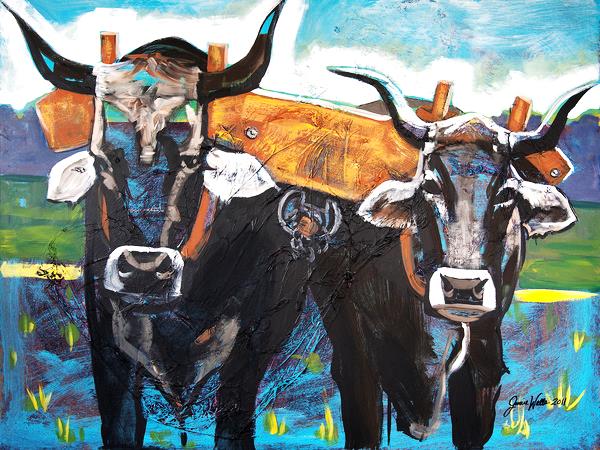 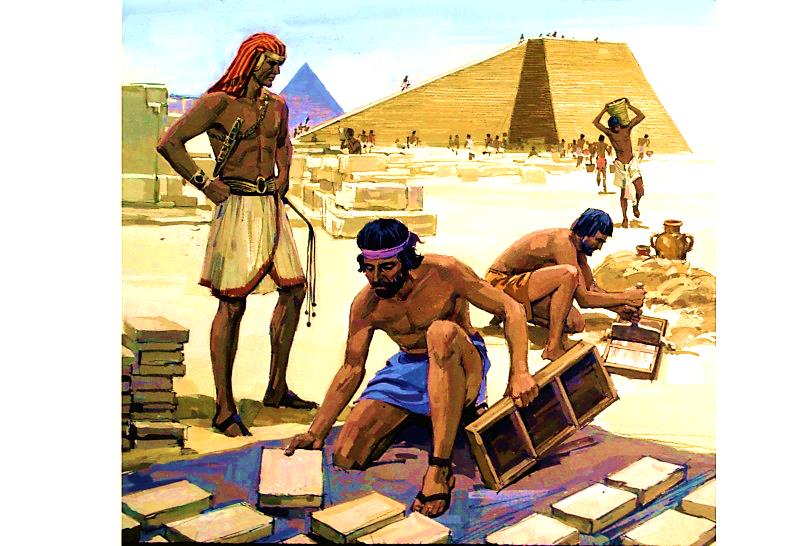 “I am the Lord your God, who brought you out of the land of Egypt so you would no longer be their slaves. I broke the YOKE of slavery from your neck so you can walk with your heads held high.” Lev. 26:13
Jesus says that we are still slaves if we allow sin in our lives. We become slaves to sin.
Sin is when we want to be in charge of our lives without God. 
But, without God, we are unable to free ourselves from sin.
We become slaves to sin. We may even want to stop, but we can’t—sin controls us.
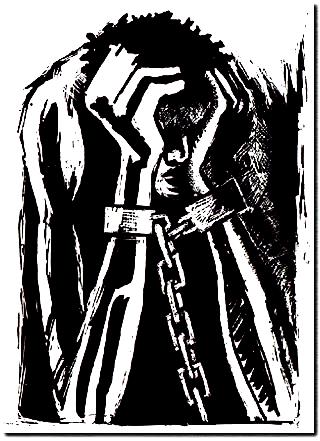 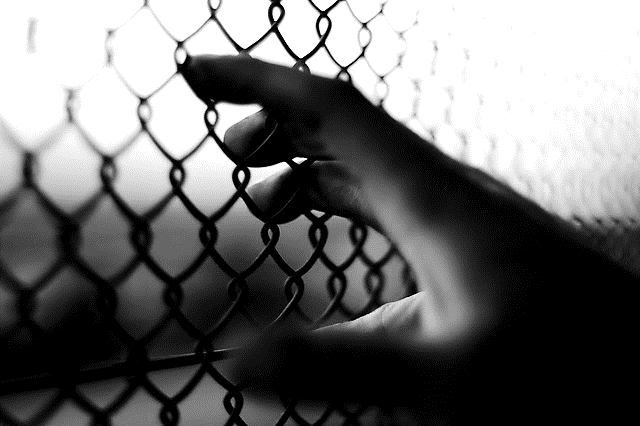 His own sins will trap the sinful. He will be held with the ropes of his sin. Pv. 5:22
Jesus answered them, "For sure, I tell you, everyone who sins is the servant of sin because sin has a hold on him. Jn. 8:34
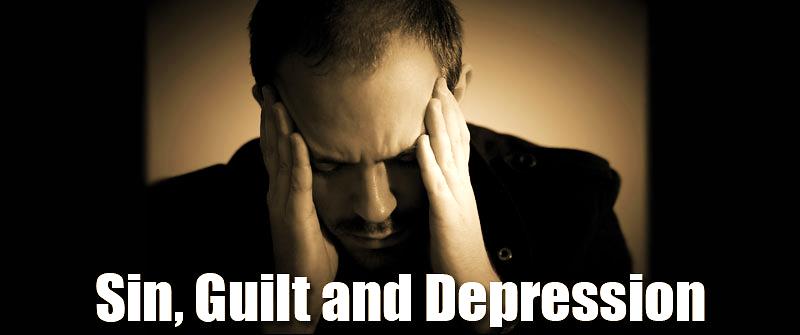 Just as God used Moses to set the slaves of Egypt free, He used Jesus to set us free from slavery to sin!
“Come to me, all of you who are tired from carrying heavy loads, and I will give you rest.” Mat. 11:28
“Take my yoke upon you. Let me teach you, because I am humble and gentle at heart, and you will find rest for your souls.” Mat. 11:29
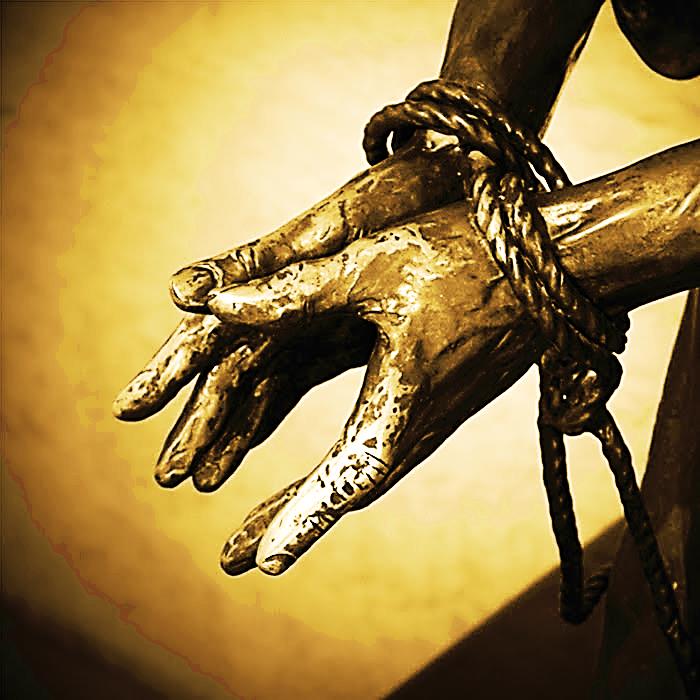 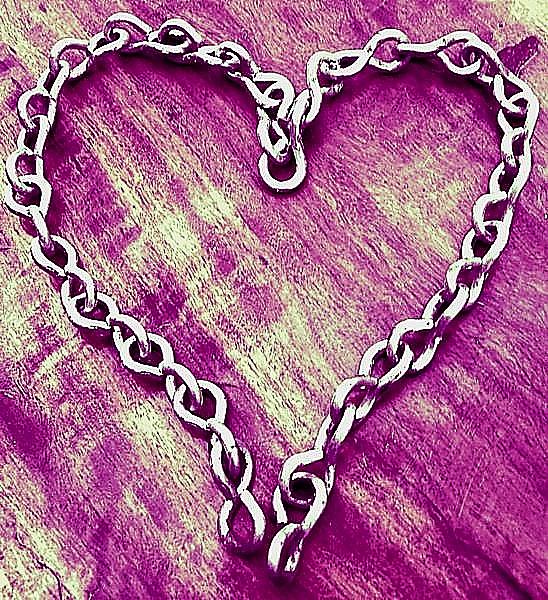 Jesus won our service with chains of love.
“I led them with ropes, but they were ropes of love. I was like a person who set them free. I bent down and fed them..” Hos. 11:4
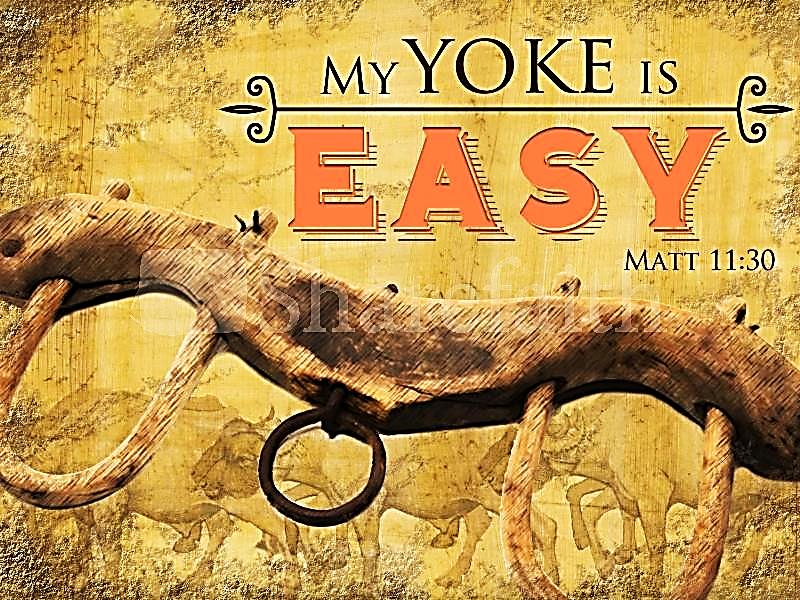 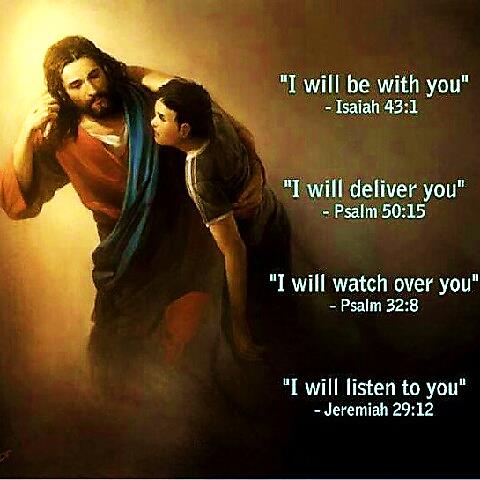 He is Our Master, yet He Does all the Work!
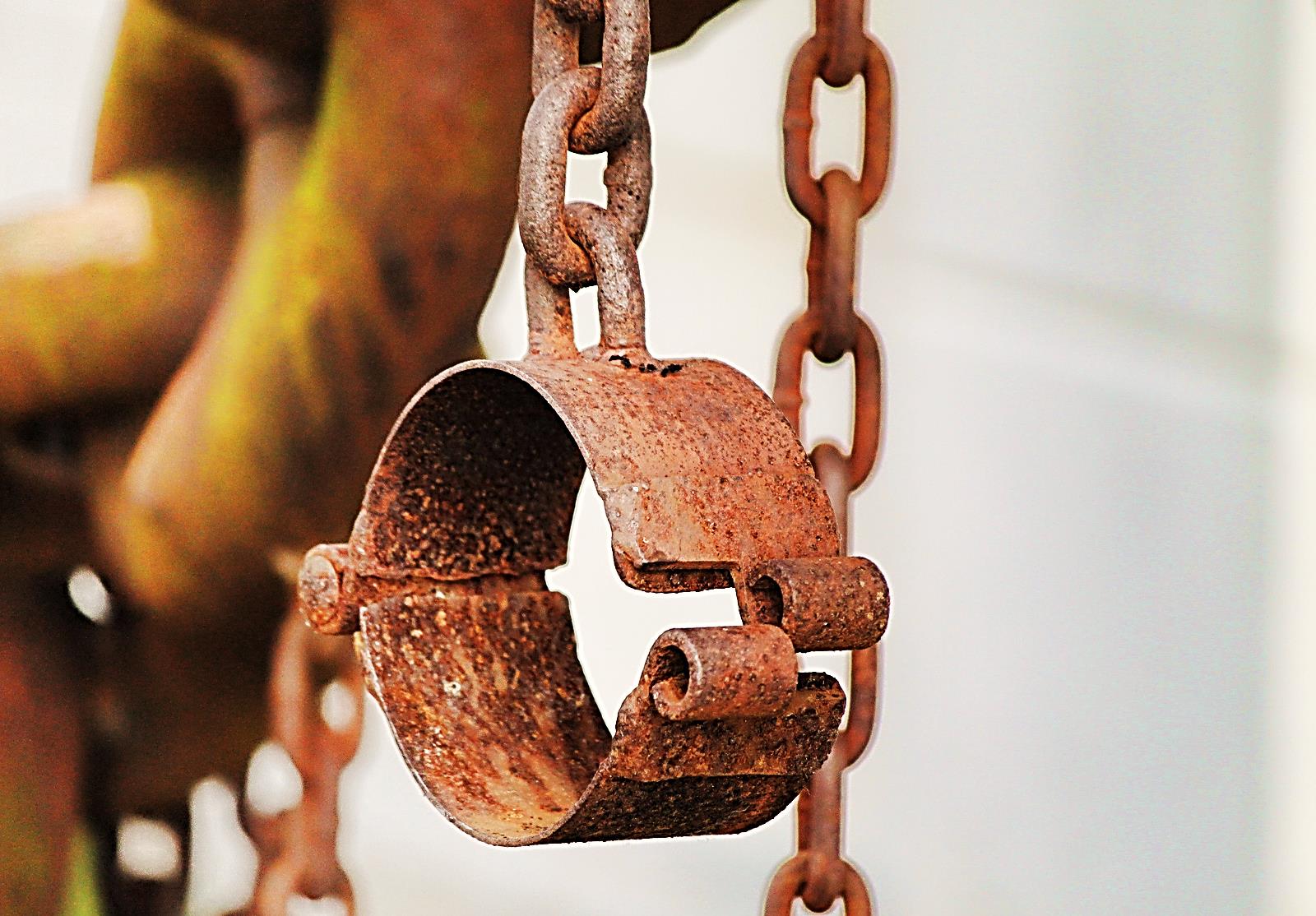 “So if the Son makes you free, you are really free.” 
John 8:36
Song: Set Me Free
Video Goes HereTitle: Set Me FreeDownload Here:
https://youtu.be/7mhls8G-aBU
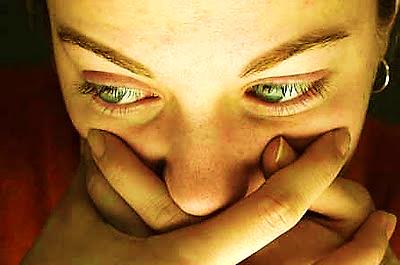 Never Go Back to Slavery!
“We have freedom now, because Christ made us free. So stand strong in that freedom. Don’t go back into slavery again.” Gal. 5:1
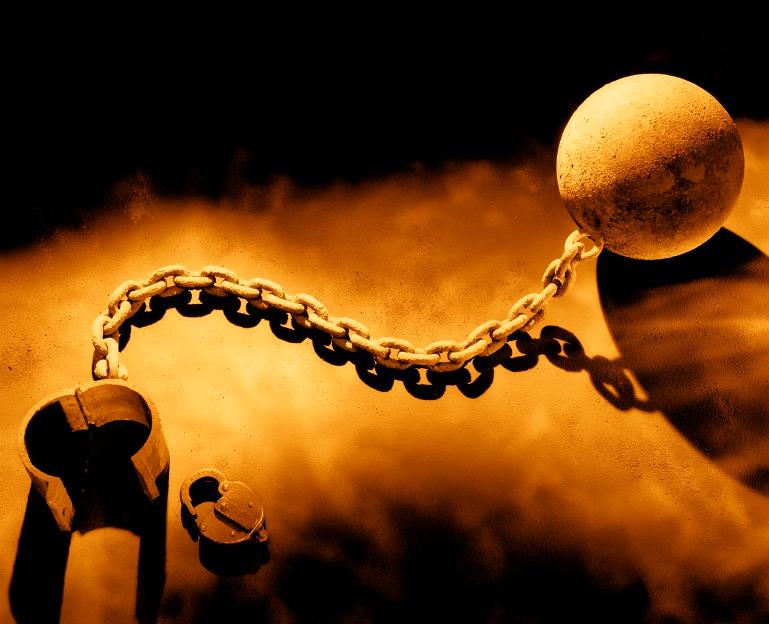 Song: The Sin Chair
Video Goes HereTitle: The Sin ChairDownload Here:
https://youtu.be/0Lokdp2dCqQ
Song: Remember Your Chains
Video Goes HereTitle: Remember Your ChainsDownload Here:
http://youtu.be/4FRAYGLMjP4
Is Jesus
Speaking to You?

“They said to each other, ‘Did not our hearts burn within us while he talked to us on the road, while he opened to us the Scriptures?’”
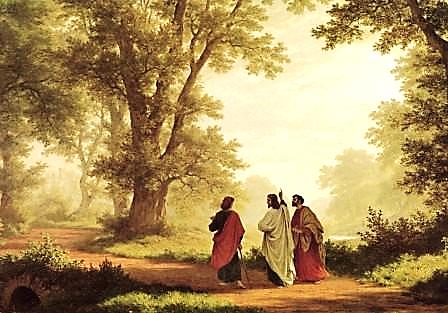 John Wesley Said:

“…the preacher was describing the change which God works in the heart through faith in Christ and I felt my heart strangely warmed.”

Jesus makes His presence Known by a small voice!
What is the Sinner‘s Prayer?
This is a prayer we can pray when we are ready to admit we are sinners and need Christ’s forgiveness.

It must be prayed with faith in our hearts and a readiness to have a life-changing encounter with Jesus Christ.
A prayer of faith  Pray this prayer if :
You want to set an example & show others how it is done
You just like to give your heart to Jesus again & again
If you never have before
You have in the past, but you think it would mean more today
You have been walking afar off and you want to come back
Faith
We Declare Our Faith Publicly Because Jesus Declared His LOVE Publicly
“If you stand before others and are willing to say you believe in me, then I will tell my Father in heaven that you belong to me.” Mat 10:32
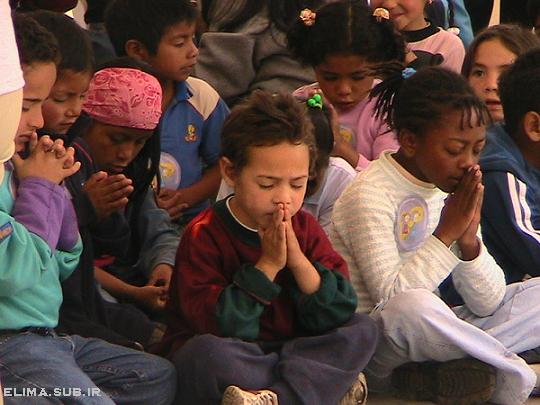 Three Important Questions

Do you want to know Jesus as your Savior right now?

Do you believe He died to save you from your sins & that He rose from the dead? 

Do you believe that He is here, waiting to save you right now?
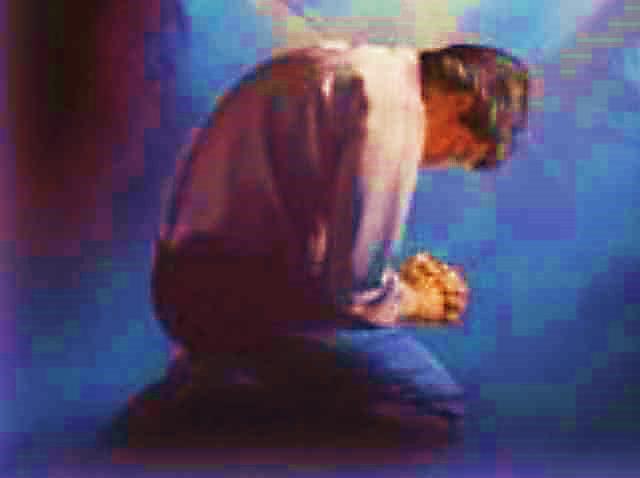 The Prayer of a Sinner Turning to Jesus
Dear Jesus, I know that I have sinned against You and that my sins separate me from You. 
I am truly sorry. 
Right now, I turn away from my sinful past .
Please forgive me, and help me to keep from sin. 
I believe You died for my sins.
I Believe You rose from the dead,  you are alive, and you hear this prayer from my heart. 
I invite You Jesus to be both my Savior and the Lord of my life.
I want You to rule my life from now on.
“But some people did accept him. They believed in him, and he gave them the right to become children of God.” 
John 1:12
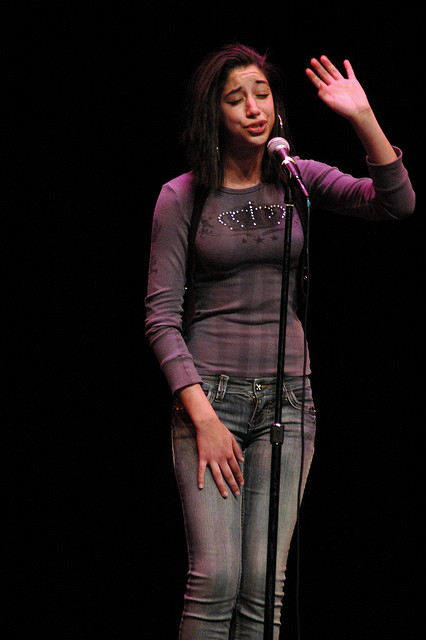 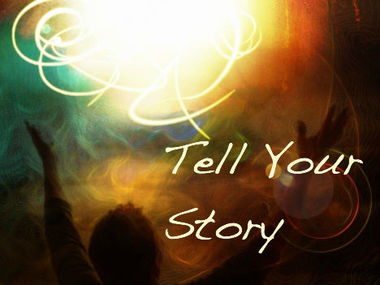 “If you openly say, ‘Jesus is Lord’ and believe in your heart that God raised him from death, you will be saved.” 
Rom. 10:9
What did you learn today?
What about sin’s bondage?
What have you been thinking about God lately?
What do you want to tell others about Jesus?
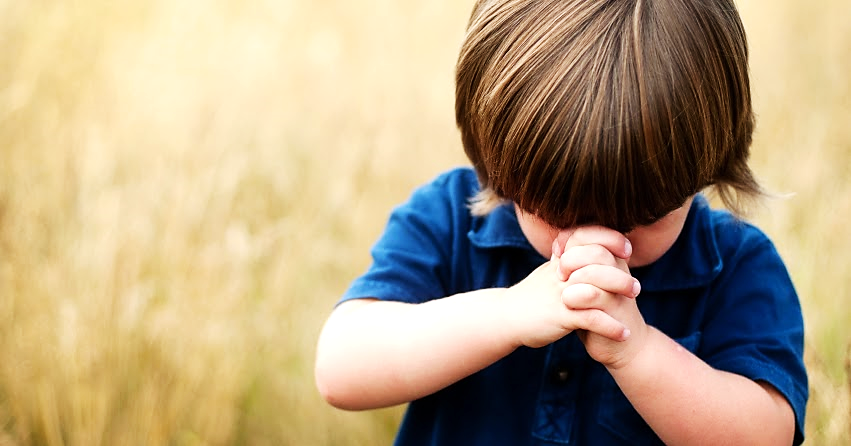 Let’s Close in Prayer
Note: After you download the slideshow, you may also need to download some videos from YouTube & add them into this PowerPoint. This tool can help you: Free YouTube Download
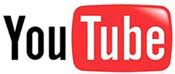 We present these messages in outdoor venues using the SonShineTent.Watch the video of our service that goes with this message, click here: http://campaignkerusso.org/?p=10406
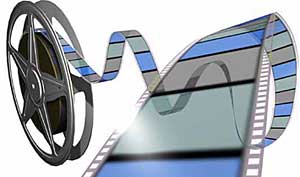 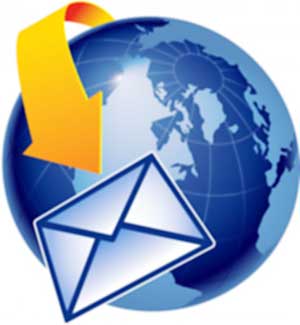 We would love to know more about the people who download our lessons & sermons. We invite you to email us & let us know where & how you use them. 
info@campaignkerusso.org